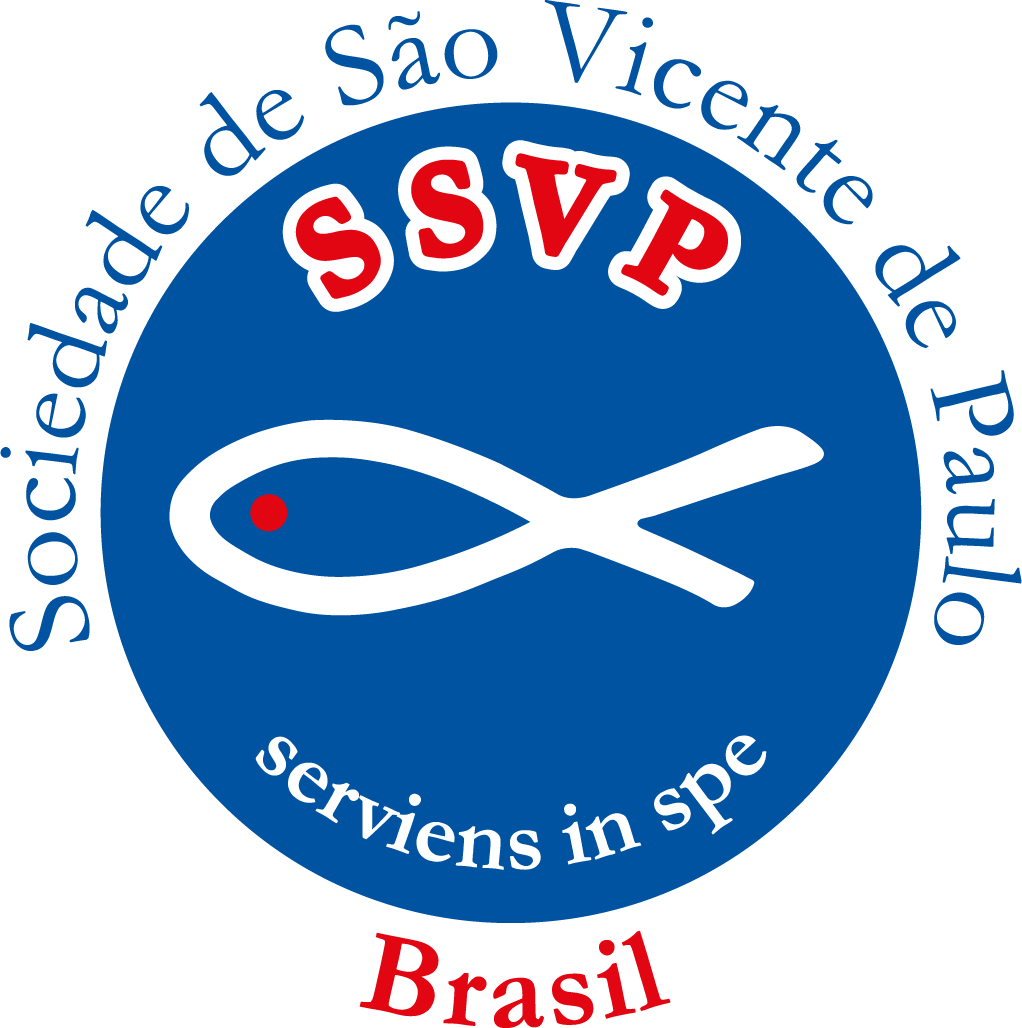 Formação para Tesoureiros(as) de Conferência
Tesouraria de uma  Conferência
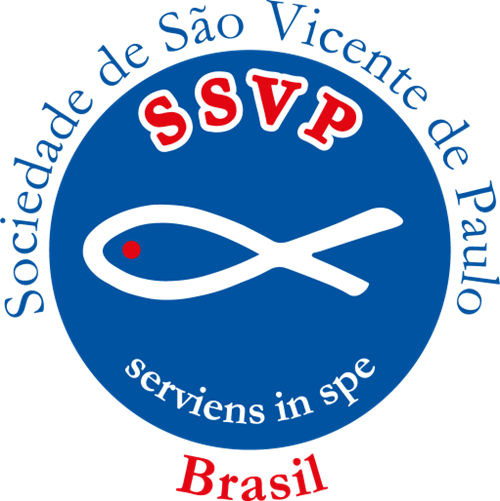 Deveres e cuidados da tesouraria de uma  Conferência
(art. 96 a 101 e 131)
Tesouraria de uma  Conferência
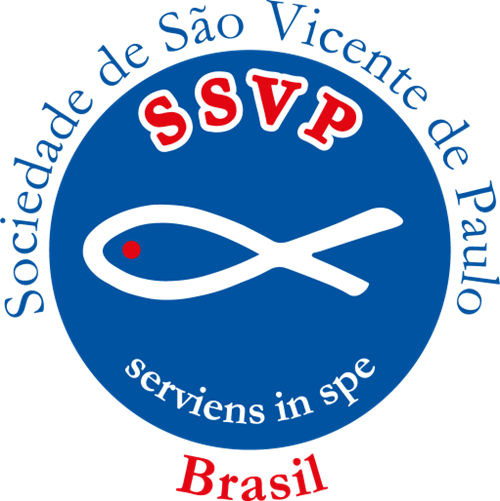 A inspiração de  São Vicente, é a mesma nossa ?
Tesouraria de uma  Conferência
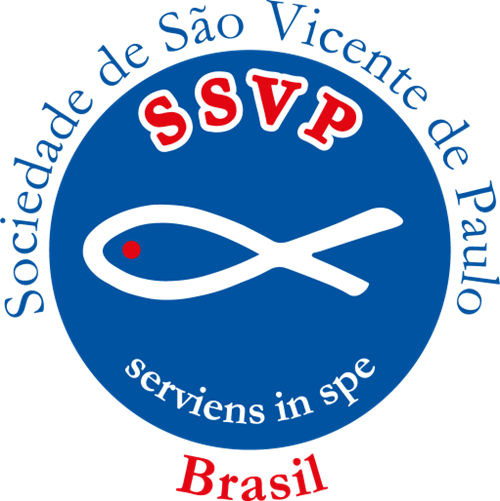 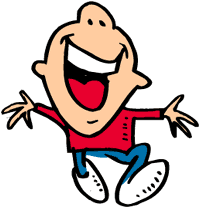 Temos que agir com ardor, com alegria e acreditar que tudo vai dar certo.  

Somos criativo.
Tesouraria de uma  Conferência
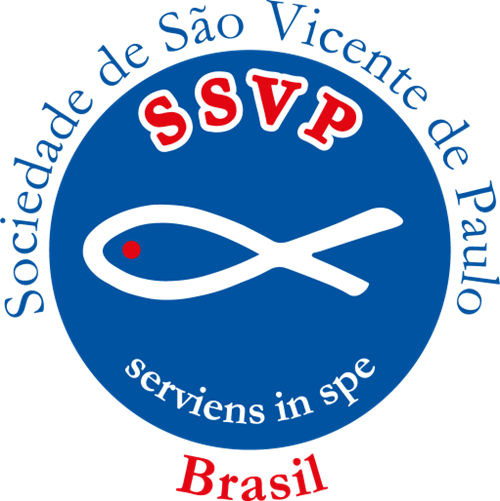 Mostrar com competência e zelo as suas ações e se apaixonar pelo que está fazendo.
Tesouraria de uma  Conferência
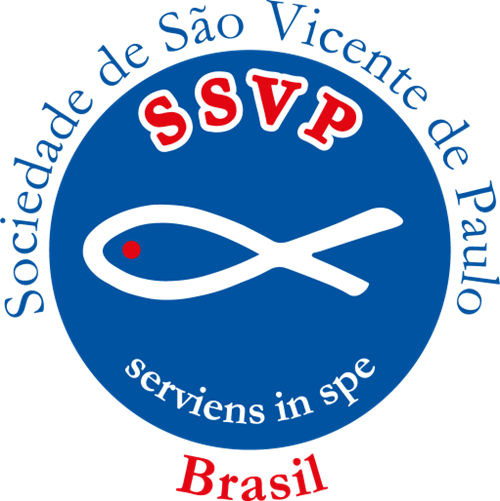 O serviço aos pobres:



O Amor e o serviço aos Pobres nos compromete a lutar contra todo tipo de pobreza.
Tesouraria de uma  Conferência
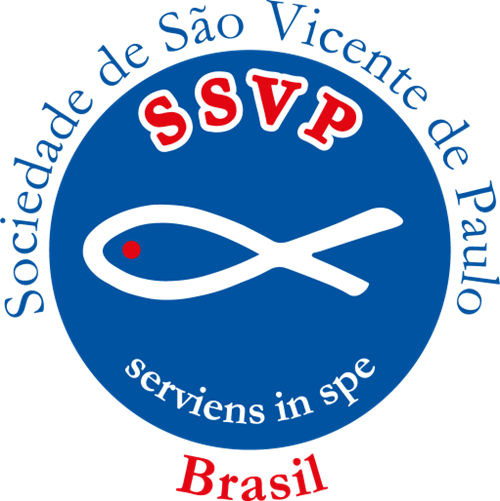 O serviço aos pobres:


Enquanto responsáveis pelas finanças de uma CONFERÊNCIA devemos: dar testemunho de dedicação total  no serviço aos Pobres, realizando a lei da Boa Nova, da solidariedade e da fraternidade;
Tesouraria de uma  Conferência
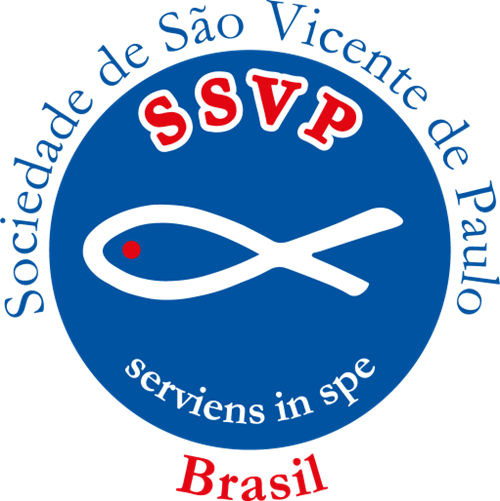 Vicente de Paulo, um exemplo a ser seguido:

Mobilizou as pessoas para o serviço:

Incentivou a comunidade rica a estar a serviço dos Pobres;

Incentivou as pessoas a lutarem para tirar os Pobres da miséria;
Tesouraria de uma  Conferência
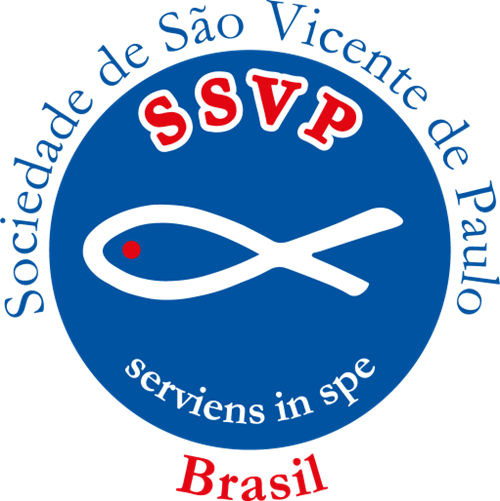 Vicente de Paulo era um empreendedor:

Sabia empreender a ação caritativa em todos os tipos de pobreza;

Era bem relacionado com todas as pessoas, inclusive com os ricos e com eles conseguia ajuda para seus Pobres;
Tesouraria de uma  Conferência
Apresentação dos Mapas e pagamento das "décimas" 

Mensalmente as Conferências devem entregar seus Mapas aos Conselhos Particulares e no final de cada ano o Mapa anual.

(Toda diretoria deve ficar atenta, e ajudar o presidente neste cuidado e principalmente a tesouraria)
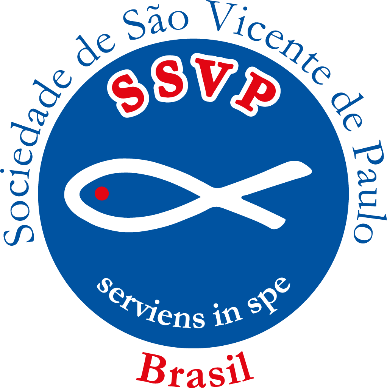 Tesouraria de uma  Conferência
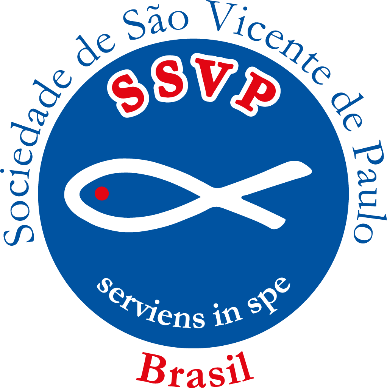 Não basta sermos excelentes tesoureiros(as) de uma Conferência
Acima de tudo, temos de ser excelentes seres humanos.
Tesouraria de uma  Conferência
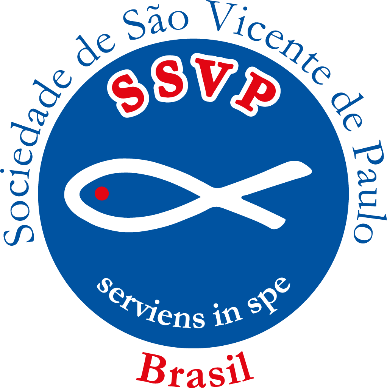 O que a SSVP espera do(a) Tesoureiro(a) Art.131
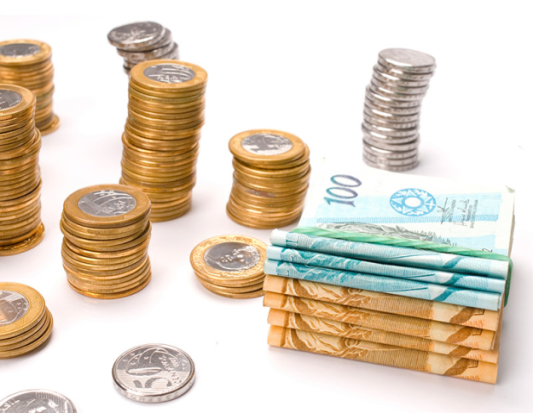 Tesouraria de uma  Conferência
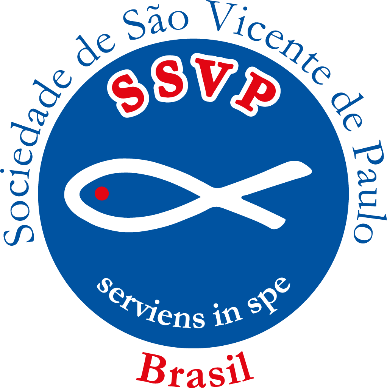 O que a SSVP espera do(a) Tesoureiro (a)
Que sejam responsáveis pela escrituração do “Livro Caixa”, por todas as transações financeiras da Conferência a quem estiver servindo, pela prestação de contas da situação financeira em cada reunião da Conferência, pela elaboração, em conjunto com os secretários, dos Mapas, pela elaboração de orçamentos planejamentos financeiros.
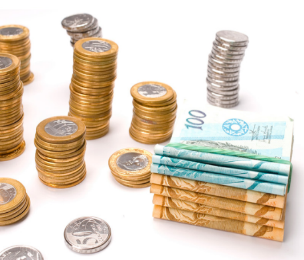 Tesouraria de uma  Conferência
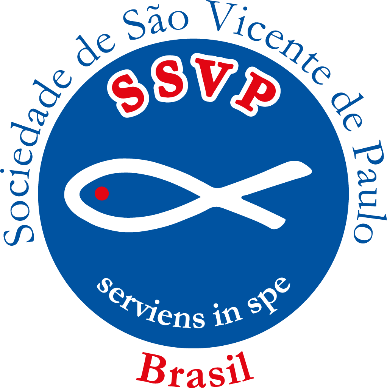 O que a SSVP espera do(a) Tesoureiro (a) Art.99
Artigo 99. As Unidades Vicentinas recolherão, mensalmente, a contribuição da décima – 10% (dez por cento) – de sua arrecadação bruta para os Conselhos a que estiverem vinculadas.
Tesouraria de uma  Conferência
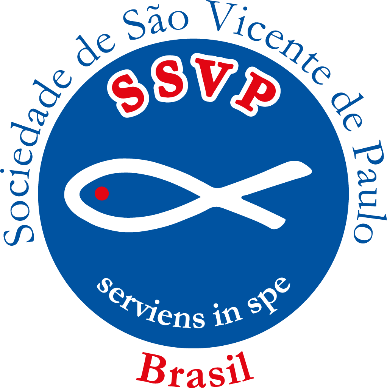 O que a SSVP espera do(a) Tesoureiro (a) Art.101
Principais fontes de receitas que incidem décimas:
- Coletas das Reuniões;
- Décimas Recebidas, no caso dos Conselhos;
- Contribuições de Subscritores e Doações;
- Receitas líquidas com Eventos (Almoços, Rifas, Bazares, etc.); 
Nestas Receitas o cálculo das décimas é feito pelo valor da receita líquida, ou seja, deduz-se da receita total os custos e despesas para a obtenção da receita.
Tesouraria de uma  Conferência
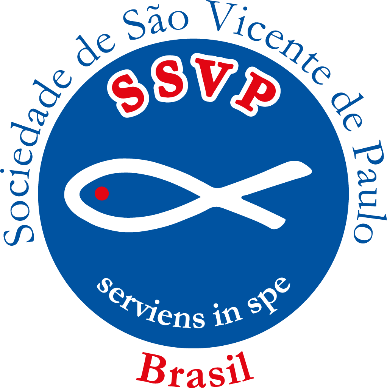 O que a SSVP espera do(a) Tesoureiro (a) Art.101
Principais fontes de receitas que não incidem décimas:
Auxílios ou contribuições de Conferências e Conselhos;
Vendas de Materiais Vicentinos;
Contribuições recebidas para repasses a unidades da SSVP ou outras;
Contribuição da Solidariedade e Coleta de Ozanam;
Auxílios de outras Unidades Vicentinas.
Tesouraria de uma  Conferência
O que a SSVP espera do(a) Tesoureiro (a) Art.120
Artigo 120. Em cada ano, os vicentinos são chamados a participar, em consciência, de duas campanhas de arrecadação de fundos financeiros, em nível nacional, em todas as Conferências: a Contribuição da Solidariedade e a Coleta de Ozanam. 
§ 1º. Pela destinação e finalidade de ambas as campanhas, os membros devem demonstrar, de modo especial, a sua solidariedade e generosidade . 
§ 2°. Os Vicentinos, quando possível, devem aumentar essa contribuição na medida de suas possibilidades, a fim de, por esse meio, compensar as dificuldades que possam ter outros Confrades e Consocias em atender à contribuição prevista.
Tesouraria de uma  Conferência
O que a SSVP espera do(a) Tesoureiro (a) Art.121
Artigo 121. A Contribuição da Solidariedade, no valor de 1% (um por cento) do salário mínimo nacional vigente, é arrecadada diretamente junto a cada Associado, durante o primeiro trimestre. 
§ 1°. A destinação dos recursos desta arrecadação será para o Conselho Nacional do Brasil, para uso em atividades e apoio às Conferências mais carentes do país, que apresentem dificuldades de manter seus trabalhos, para projetos sociais, para o Departamento Missionário e atividades que atendam os mais Pobres de acordo com a análise da Diretoria.
§ 2°. Cada Conferência deve fazer a entrega dos recursos arrecadados ao Conselho Particular, que está obrigado a fazer o repasse diretamente ao Conselho Nacional do Brasil.
Tesouraria de uma  Conferência
O que a SSVP espera do(a) Tesoureiro (a) Art.122
Artigo 122. Durante a semana que inclui o dia 9 de setembro, data da comemoração litúrgica do Bem-Aventurado Antônio Frederico Ozanam, será realizada a Coleta de Ozanam (Artigo 120).
§ 1º. A destinação dos recursos será ao Conselho Geral Internacional, conforme acordo celebrado com Conselho Nacional do Brasil, para ajudar no desempenho de suas atividades como órgão máximo da Confederação Internacional da SSVP, para o atendimento das Conferências com necessidades financeiras de outras regiões do mundo e para ajudas emergenciais.
 § 2º. Os valores oriundos desta coleta não constituem recursos da SSVP no Brasil, mas contribuição pessoal de Associados (Confrades e Consocias), em virtude da proibição da legislação brasileira de remeter valores financeiros para o exterior.
Tesouraria de uma  Conferência
O que a SSVP espera do(a) Tesoureiro (a) Art.131
Artigo 131. Aos Tesoureiros, dentre outros direitos e deveres, compete: 
I) responsabilizar-se pelo caixa e pelos valores patrimoniais, sendo encarregados do uso regular do numerário; 
II) apresentar em todas as reuniões o Relatório Financeiro, ou sempre que for solicitado pelos órgãos de hierarquia superior; 
III) providenciar o Termo Declaratório , responsabilizando-se por movimentar os recursos financeiros segundo os interesses e orientações da Conferência; 
IV) preparar e manter em dia os cadastros dos contribuintes, benfeitores e doadores.
Tesouraria de uma  Conferência
O que a SSVP espera do(a) Tesoureiro (a) Art.131
V) zelar pelas contas, vistoriar os documentos do caixa, anotando as receitas e as despesas em livro próprio, em meio físico ou digital, arquivando os comprovantes e toda documentação de interesse; 
VI) elaborar, em conjunto com o Secretário, os Mapas Mensais e o Mapa Estatístico Anual;
VII) fornecer recibos para quaisquer donativos ou auxílios recebidos; 
VIII) promover, em cada reunião, a Coleta Secreta e, anualmente, a arrecadação da Contribuição da Solidariedade (Artigo 121) e a realização da Coleta de Ozanam (Artigo 122). Parágrafo único. Os Tesoureiros calcularão a décima – 10% (dez por cento) – devida ao Conselho Particular, lançando-a no caixa, para recolhimento mensal.
Tesouraria de uma  Conferência
Procedimentos e Rotinas
Os Tesoureiros, nas Conferências, calcularão em cada reunião a décima 10% (dez por cento) devida ao Conselho Particular. Portanto, é importante ressaltar que, de todos os recebimentos na Conferência que estão sujeitos ao pagamento de décima, somente 90% do valor recebido pertencem à Conferência, pois os outros 10% restantes referem-se a décima que será encaminhada ao Conselho Particular no mês seguinte, razão porque a cada reunião este valor deve ser calculado e separado para não correr o risco de ser gasto e na época de encaminhar ao CP faltar o dinheiro.
Tesouraria de uma  Conferência
Procedimentos e Rotinas
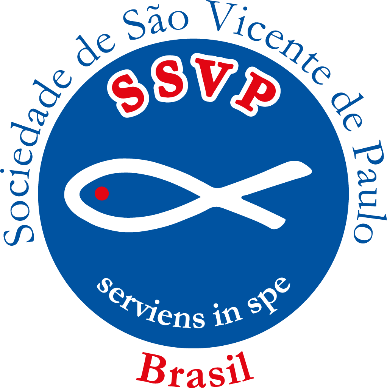 É importante que haja clareza e transparência nos registros, não ficando qualquer receita e/ou despesa sem registro no Livro, destacando a décima, calculada corretamente, a ser encaminhada ao Conselho, assim como outros pagamentos a serem realizados de forma que se tenha claramente o saldo e os recursos disponíveis para a unidade.
Tesouraria de uma  Conferência
Procedimentos e Rotinas
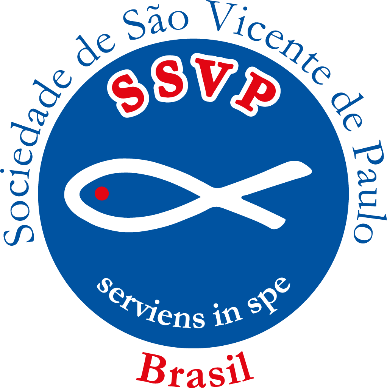 Mensalmente os dados financeiros, a serem registrados nos Mapas, cujo modelo deve ser observado o disponibilizado pelo CNB em seu Site, são retirados do Livro Caixa. Os demais dados, cadastrais, estatísticas e de atividades, são informados pelos secretários.
Tesouraria de uma  Conferência
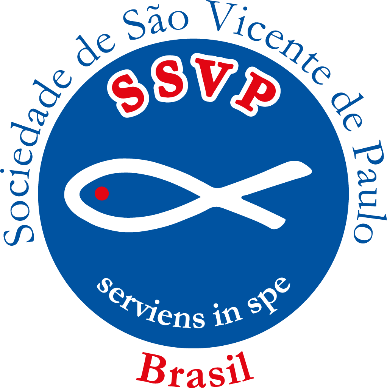 Trabalhar em equipe
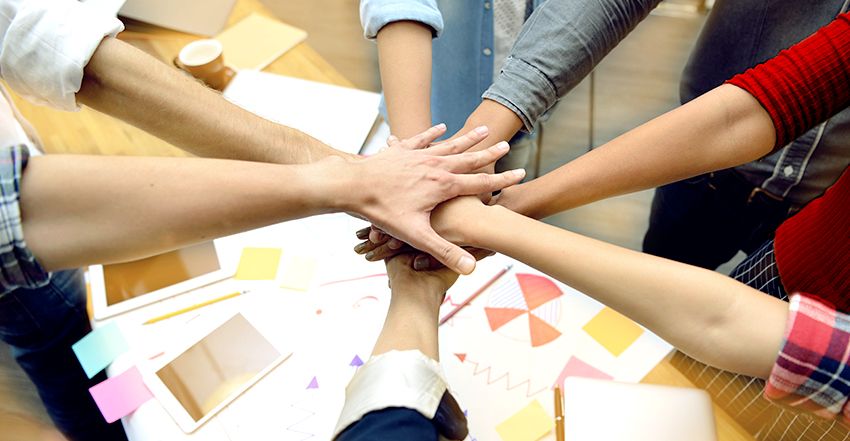 Para vencer a pobreza
Tesouraria de uma  Conferência
Trabalho em equipe
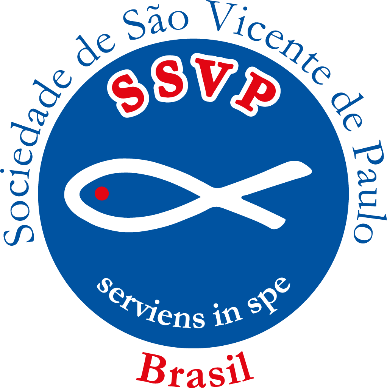 A diretoria da CONFERÊNCIA precisa ser uma equipe
comprometida ;  precisa estar alinhada e  “remar”  na
mesma direção  para alcançar o objetivo almejado.
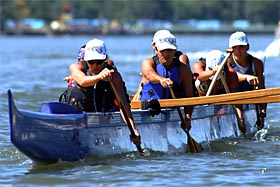 Tesouraria de uma  Conferência
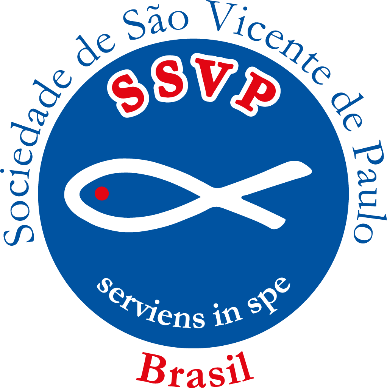 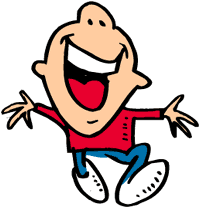 Então tenhamos motivação para agirmos com entusiasmo e ética.
Tesouraria de uma  Conferência
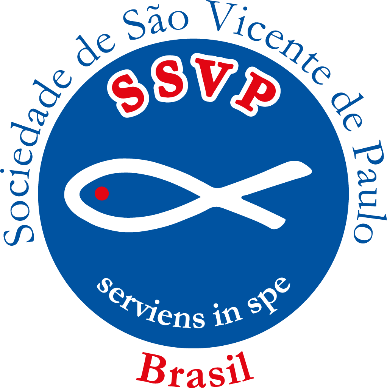 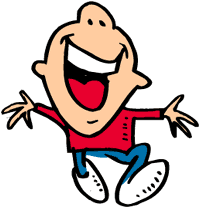 Mas acima de tudo, precisamos Ter motivação.
Tesouraria de uma  Conferência
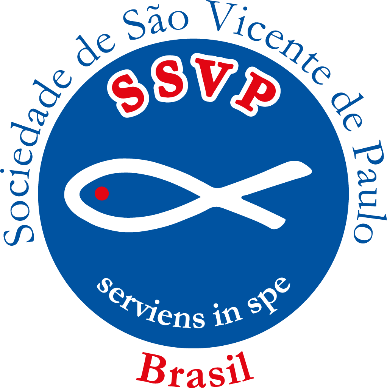 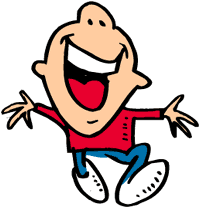 E Ter motivação é ter entusiasmo.
Tesouraria de uma  Conferência
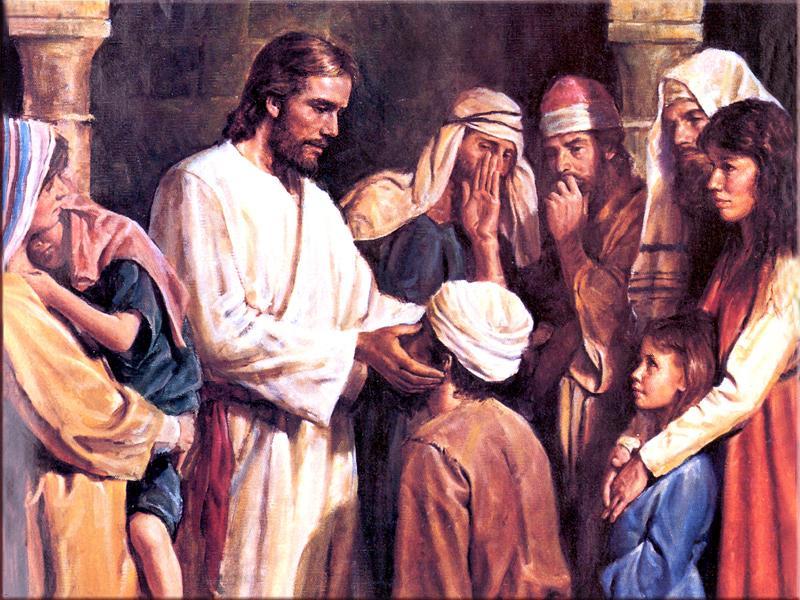 Ter entusiasmo é ter Deus.É deixar Deus entrar dentro de você.
Tesouraria de uma  Conferência
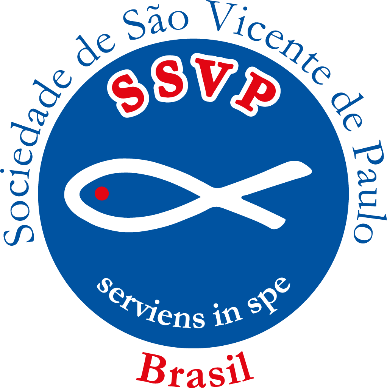 Há alguns aspectos que merecem ser destacados e 
tomados como  indicador de direção; 

1 - A necessidade de oração  individual e comunitária;

2 - A entrega pessoal na ação; 

3 - A fraternidade em que devemos viver;

4 - A universalidade da nossa entrega ao serviço dos pobres;

5 - A nossa vocação eclesial.(participação comunidade).
Tesouraria de uma  Conferência
Mensagem final:
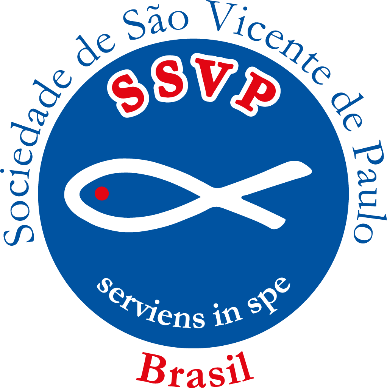 A vocação e a missão da Conferência é seguir Jesus Cristo, servindo aqueles que precisam, dando testemunho do amor que liberta, que cura e que dá a vida. 

Os Vicentinos devem servir com alegria, pois tudo o que fizer deve ser feito com amor, como o próprio Cristo fez por nós.  

É na Conferência que está toda a essência do trabalho vicentino, toda a essência do amor de Deus aos excluídos.
Tesouraria de uma  Conferência
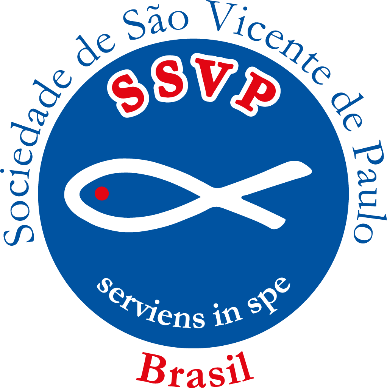 O que a SSVP espera de vocês?
Tesouraria de uma  Conferência
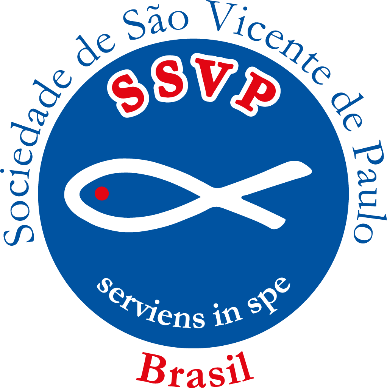 Que faça tudo com muita dedicação 
e dentro do previsto no nosso Regulamento (Regra).
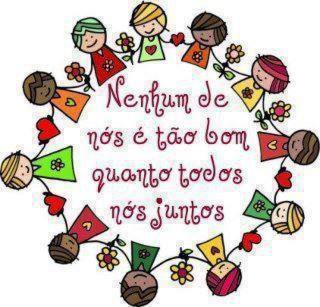 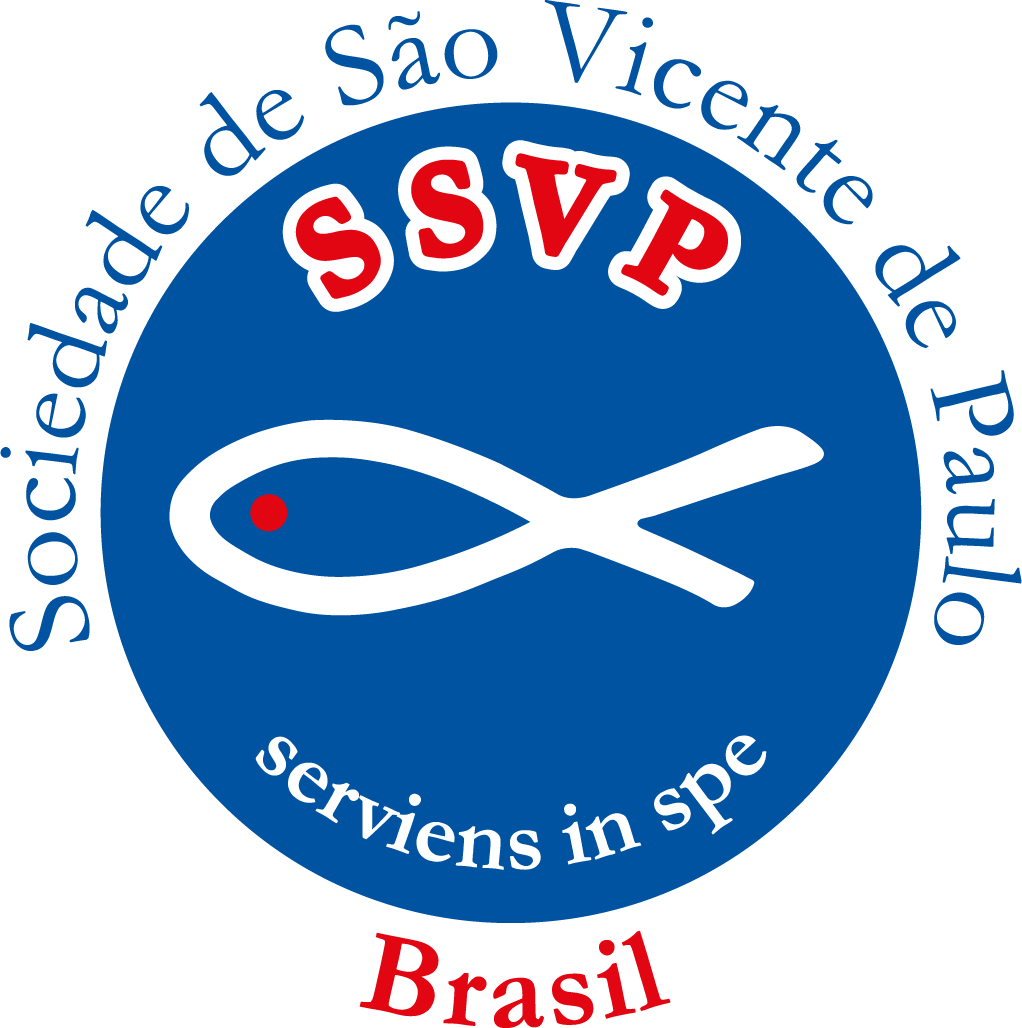 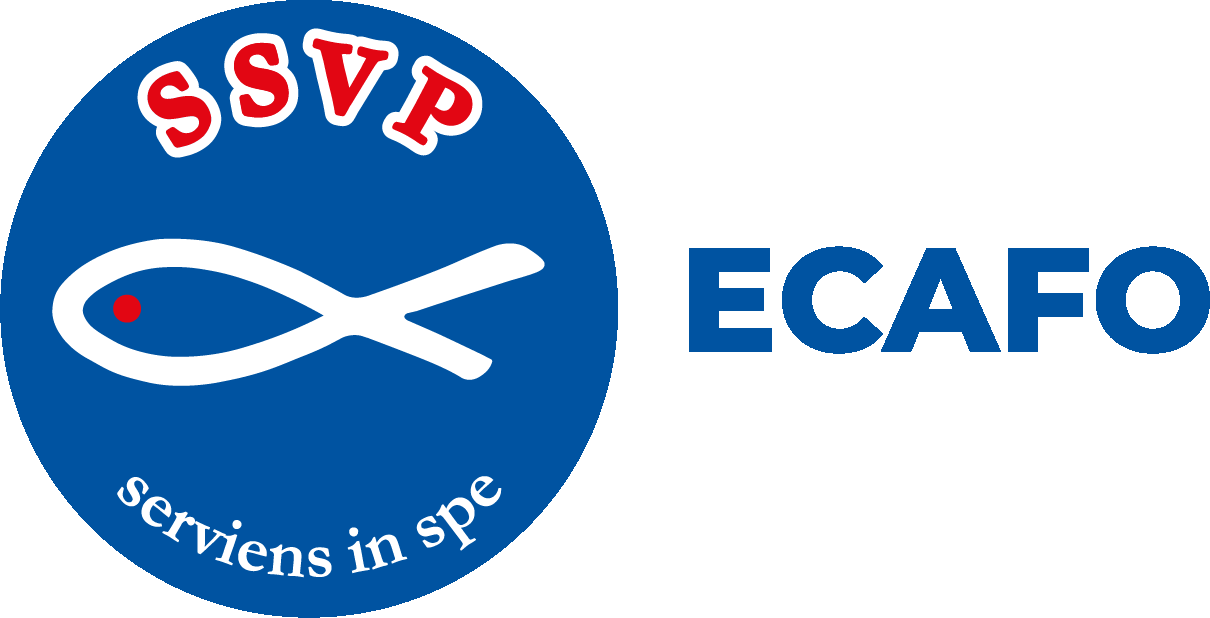 Louvado Seja Nosso Senhor Jesus Cristo! 
ecafo@ssvpbrasil.org.br